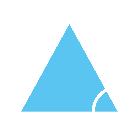 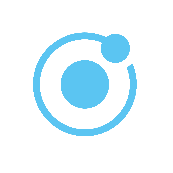 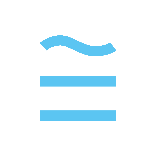 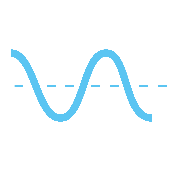 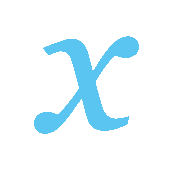 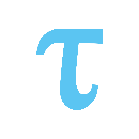 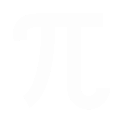 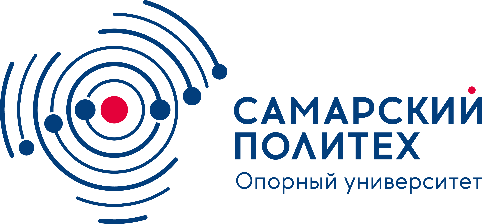 ВЫЯВЛЕНИЕ ОПТИМАЛЬНОЙ РАССТАНОВКИ СЕЙСМОДАТЧИКОВ В ПАССИВНОМ МЕТОДЕ СЕЙСМОРАЗВЕДКИ С ИСПОЛЬЗОВАНИЕМ МЕТОДА МОНТЕ-КАРЛО
Работу выполнила: Сюраева Ксения Васильевна,  
2 курс аспирантуры, инженер центра «3D-моделирования технологических процессов»

Научный руководитель: к.т.н., доцент, зав. Каф. БНГС 
Живаева Вера Викторовна
2023
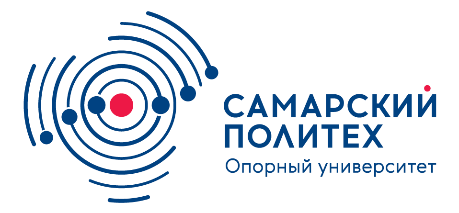 Цель исследования
выявить оптимальное количество приборов и расстояние между точками физических наблюдений.
Задачи
Создать модельные данные и произвести расчет на языке программирования Python с использованием свободно распространяемых библиотек NumPy, Pandas, Matplotlib.
Интегрировать метод Монте-Карло в анализ модельных данных.
2
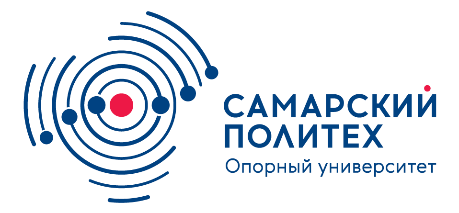 Массив имеет вид (x, y, z): x, y – координаты точек; z – значение точки
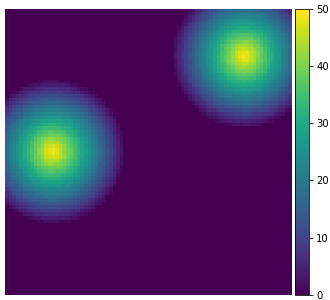 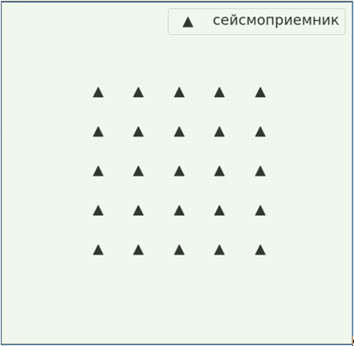 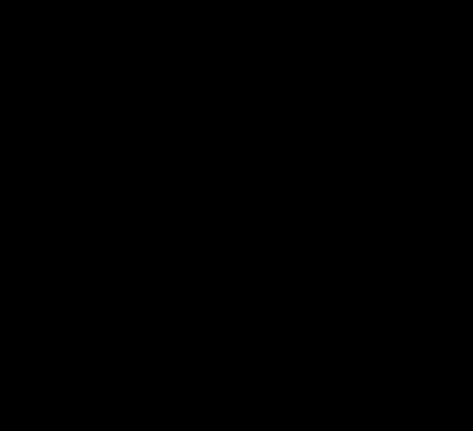 Отображение геологической модели
Расстановка сейсмоприемников
Массив для расчетов
3
Для отображения данных используется библиотека Matplotlib
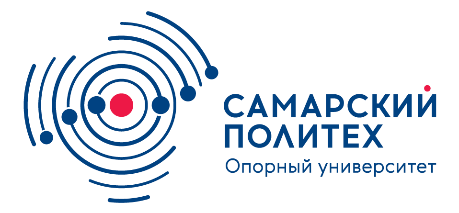 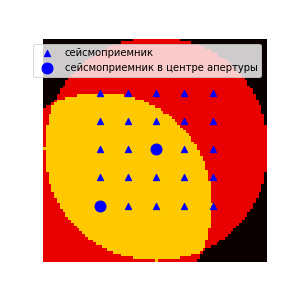 Расположение сейсмоприемников с контурами апертур.  
Радиус апертуры = 1000 м
4
Для отображения данных используется библиотека Matplotlib
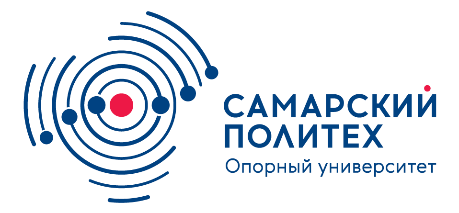 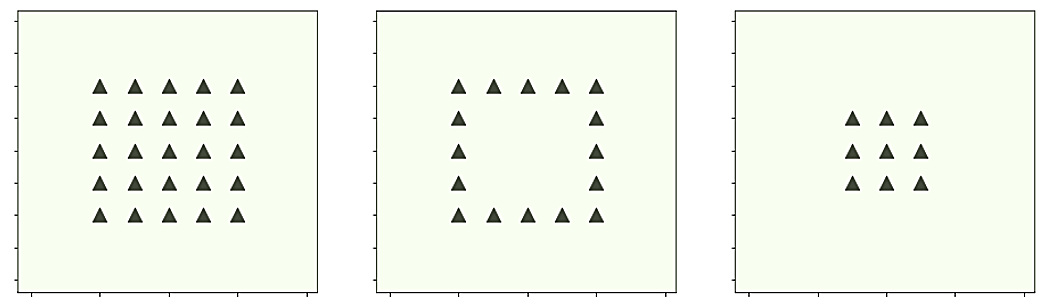 Вариант 1 
25 датчиков через  250 м
Вариант 2 
исключили 9 центральных датчиков
Вариант 3 
9 датчиков через  250 м
5
Для отображения данных используется библиотека Matplotlib
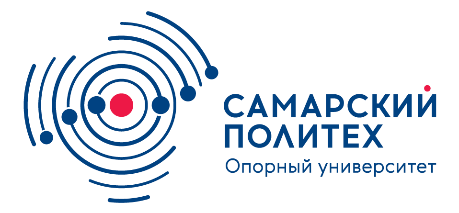 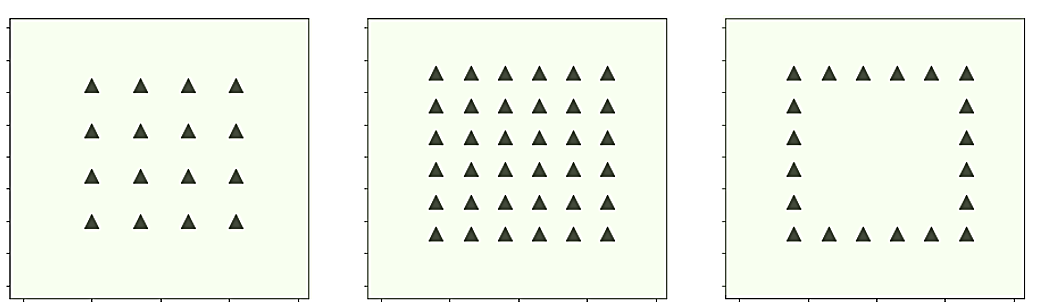 Вариант 4 
16 датчиков через  350 м
Вариант 5 
36 датчиков через  250 м
Вариант 6 
исключили 16 центральных датчиков
6
Для отображения данных используется библиотека Matplotlib
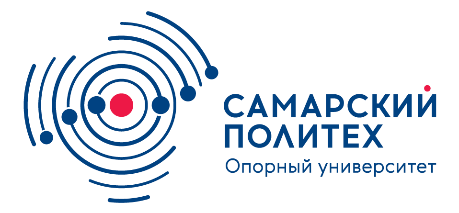 Расположение сейсмоприемников со значениями энергии сигнала
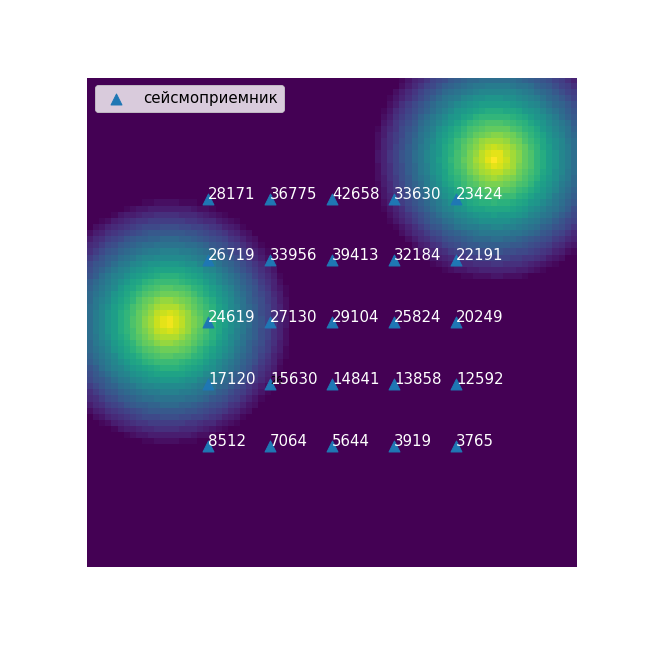 7
Для отображения данных используется библиотека Matplotlib
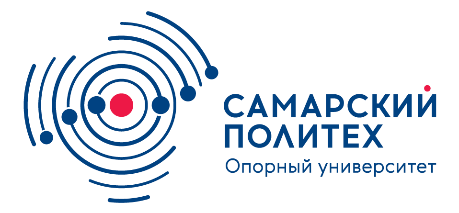 Цикл расчета методом Монте-Карло
1.Расчет параметра «дельта» (А)
2.Выбор случайных точек, 0.5%  от общего числа точек третьего массива
3.Прибавляем к точкам +1
4.Расчет «дельты» В
Если В < А: А = В
п. 2
Если В > А:
Из точек вычитаем -2
И пересчитываем В
Прибавляем к точкам + 1, п.2
Если В < А: А = В
п. 2
8
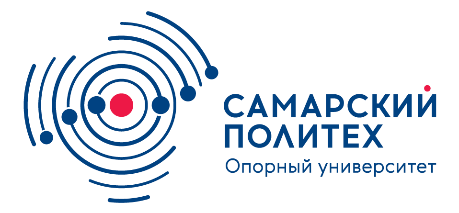 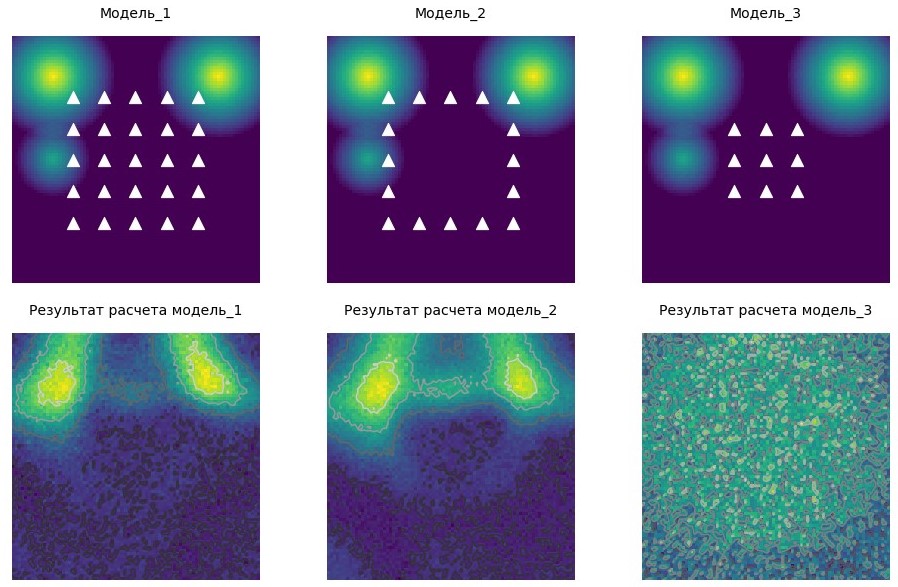 Модель 1 – 0.55  
Модель 2 – 0.64
Модель 3 – 1.23
9
Для отображения данных используется библиотека Matplotlib
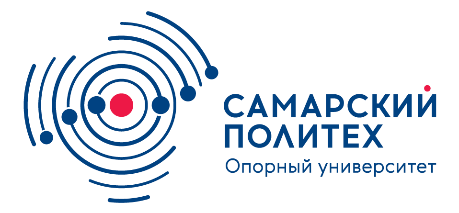 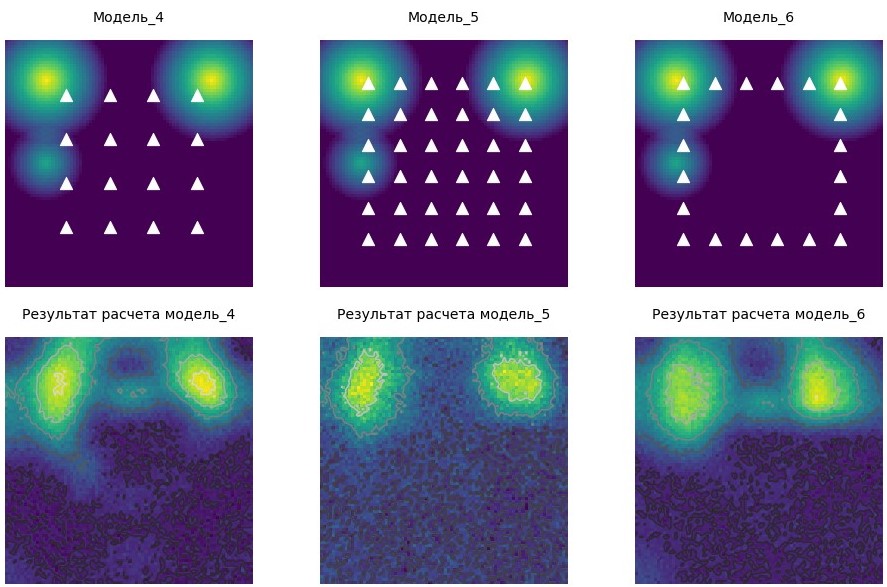 Модель 4 – 0.60  
Модель 5 – 0.55
Модель 6 – 0.64
10
Для отображения данных используется библиотека Matplotlib
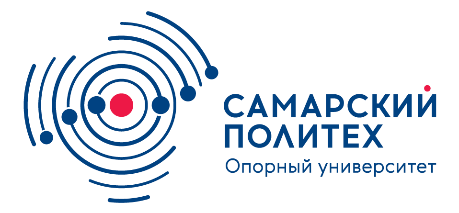 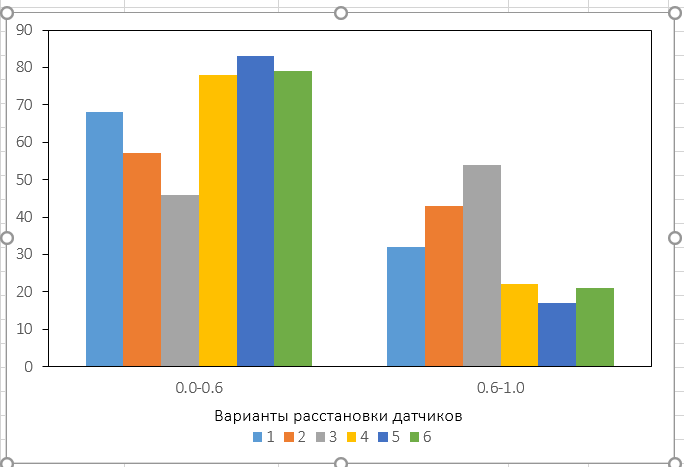 Гистограмма итоговых расчетов
11
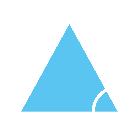 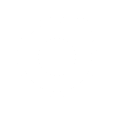 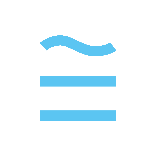 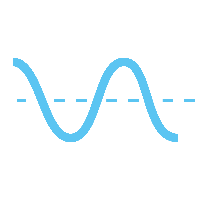 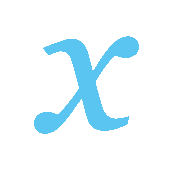 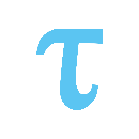 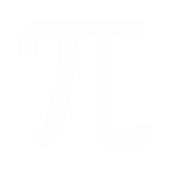 СПАСИБО
ЗА ВНИМАНИЕ!
Почта 
syuraeva94@mail.ru
Телеграм 
https://t.me/Syuraeva_K